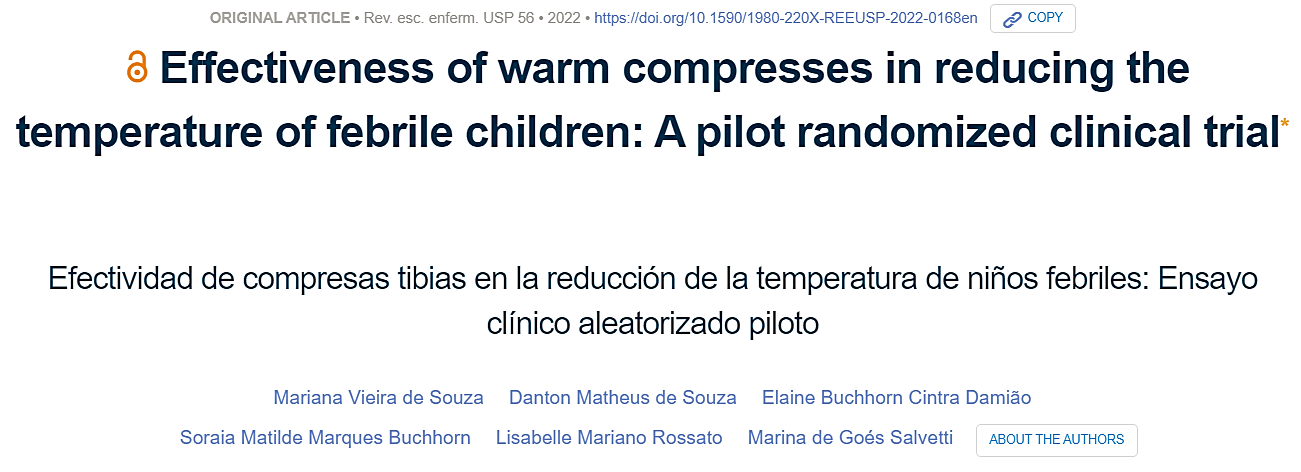 ATEŞLİ ÇOCUKLARDA ILIK KOMPRESLERİN SICAKLIĞI DÜŞÜRMEDEKİ ETKİNLİĞİ
Dr.Osman AYYILDIZ
KTÜ Tıp Fakültesi 
Aile Hekimliği ABD
05.04.2023
Randomize Kontrollü Klinik Çalışma
GİRİŞ
Ateş, çocuklarda yaygın bir klinik durumdur
 Kendini sınırlamasına ve tek başına fizyolojik bir adaptasyon mekanizması olmasına rağmen, ebeveynlerin durumu bir risk faktörü ve şiddetli bir hastalık olarak algılamaya meyilli olması korku, endişe ve güvensizlik duygusu yaratır ve sıklıkla aciliyet ararlar ve müdahale için acil servislere başvururlar ki toplam başvuruların yaklaşık %30-40'ını da bunlar oluştururlar.
230 ebeveynle yapılan bir Amerikan araştırması, %81'inin ateşli çocuğu durumunun nöbete (%32), çocuğun ölümüne (%32), beyin hasarına (%15) ve enfeksiyöz bir hastalık (%3) sonucu bilinç seviyesinin azalmasına (%6) yol açacağı inancı ile sağlık hizmetine almaya götürdüğünü gözlemledi.
 Bu abartılı sağlık hizmetleri arayışı hemşirelik bakımına ek olarak gereksiz testler, gelişigüzel ve uygunsuz antibiyotik, antipiretik, analjezik reçetesi de dahil olmak üzere iyatrojenik eylemlere yol açabilir.
Ateşin klinik yönetimi çeşitlidir. 
 Antipiretiklerle temsil edilen farmakolojik yöntemlerin kullanımı ilk tercihtir, ancak banyolar, süngerleme, kompresler, buz paketleri, soğutulmuş battaniyeler, sıvı alımı, giysilerin çıkarılması ve oda havalandırması gibi farmakolojik olmayan yöntemler de hem ebeveynler hem de sağlık profesyonelleri arasında yaygın olarak kullanılmaktadır.
Evde kompreslerin kullanımı çocuğun cildi dıştan soğutulduğunda ateşi de azalmaya başlar inanışı sebebiyle yıllardır mevcuttur, fakat bu hipotezin doğru olup olmadığını net olarak gösteren ulusal ya da uluslararası çalışmalar henüz yapılmamıştır. 
 Bilinen ise şudur ki çocuğa ılık su uygulanması vazokonstriksiyon ve titremelere sebep olmaktadır ve sonucunda bu da ateşi etkilemektedir.
AMAÇ
Bu randomize klinik çalışma, ateşi kontrol etmek amacıyla tek başına ilaç uygulanmasıyla karşılaştırıldığında ateşli çocuklarda ılık kompreslerin antipiretikle birlikte uygulanmasını kıyasladı.
MATERYAL - METOD
ÇALIŞMANIN DİZAYNI
Bu çalışma bulgularının açıklanması noktasında 'Çalışmaların Raporlanmasında Birleştirilmiş Standartlar' (CON-SORT)’nın önerileri takip edildi.
LOKALİZASYON
 Araştırma Brezilya’nın San Paulo şehrindeki üçüncü basamak özellikleri bulunan ikinci basamak eğitim araştırma hastanesi olan Sao Paulo Üniversitesi Hastanesinde; 
 Veri toplama işlemi ise pediatri bölümünde; pediatrik yataklı tedavi ünitelerinde (PIU), pediatrik yoğun bakım ünitelerinde(PICU)  ve çocuk acil servisinde (PER) Haziran 2019 - Ocak 2020 arasında gerçekleştirildi.
POPÜLASYON VE SEÇME KRİTERLERİ 
 Bu çalışmanın popülasyonu ateşli çocuklardan oluşuyordu. 
 Şu kriterlere uygun olan 33 çocuğu içeriyordu: 
 1 ay ile 11 yaş arasındaki yaş grubu; aksiller sıcaklık 37.8 ° C'e eşit veya üstü ve antipiretik uygulama ile ılık kompres uygulanmasının başlangıcı arasında en fazla 10 dakikaya kadar bir süre vardır. 
 Malign hipertermi, nörolojik disfonksiyon tanısı konan çocuklar ve antipiretik uygulamadan sonraki 3 saate kadar herhangi bir işlem görenler dahil edilmedi. 
 Çalışmaya son dahil edilmesinin üzerinden 12 saatten daha uzun bir süre geçmiş ve antipiretik etkisi altında olmaması durumunda, kullanılan son antipiretikten minimum 6 saatlik bir aralık oluşturarak aynı çocuğun dahil edilmesine izin verildiğini belirtmekte fayda var.
ÖRNEKLEM TANIMLAMASI
 Kabul edilen örneklem, veri toplama döneminde pediatrik sektörlerde ve ateşi olan çocukları seçerek kolaylık sağladı. 
 Örneklem büyüklüğü, bir istatikçi tarafından, benzer metodolijilere sahip toplam 288 çocukla yapılan önceki çalışmalara dayanarak tanımlandı; ancak önceden belirlenmiş dönemde sadece 37'si toplandı ve bu da bu çalışmayı pilot randomize bir klinik çalışma haline getirdi.
VERİ TOPLAMA
 Veri toplanması araştırmacılar, hemşireler ve kurumda çalışan önceden konu hakkında eğitilmiş hemşire yardımcıları tarafından yapılmıştır.  
 Çalışmaya katılan çocuk ve ailesinin ve de değerlendiren sağlık çalışanının çalışmadan haberdar olması ılık kompres müdahalesinin ve haliyle çalışmanın herkese açık olduğunu göstermektedir.
Bir çocuk çalışmaya dahil edildiğinde katılımcı sayısıyla uyumlu olan numaralı zarf açılmakta ve bu zarf çocuğun hangi gruba dahil olacağını rastgele söylemektedir: 
1) CG (Kontrol grubu; sadece farmakolojik tedavi alan çocuklar), 
2) IG (Müdahale grubu; farmakolojik tedaviyle birlikte ılık kompres uygulanan çocuklar).
Esas araştırmacı, farklı vardiya ekiplerini çalışma hakkında bilgilendirmek ve aralarında bir standart oluşturmak için çalışma değişkenleri ve veri toplayıcılar tarafından takip edilecek prosedürler kılavuzunu oluşturdu, çocukların dosyalarına ekledi. 

 Çocukların velilerine çalışma ve veri toplama amacı hakkında açıkça bilgilendirilme yapılarak “Bilgilendirilmiş Onam Formu” (FICF) iki kopya halinde imzalatıldı ve hastalar çalışmaya dahil edildi.
Çalışma süreci açısından CG(kontrol grubu)'deki çocuk daha önce doktoru tarafından reçete edilen ilaç tedavisi aldı, giyinik tutuldu ve günlük aktivitelerine devam etmesi sağlandı. 
 IG(müdahale grubu)'deki çocuklar ise ilaç tedavisi aldı ve 10 dk içinde 34-37 ° C sıcaklığındaki su ile, frontal, aksiller ve inguinal bölgelere, 15 dakika boyunca, çocuk hiçbir örtü olmadan soyunmuş vaziyette ılık kompres uygulan; sonra da çocuğun vücudu kurutuldu. 
 Ilık uygulama için 25 x 28 cm boyutundaki çok amaçlı bezler kullanıldı; aksiller sıcaklık ölçümü için ve suyun sıcaklığını ölçmek için de standardize edilmiş dijital termometre kullanıldı. 
 Aksiller sıcaklık, ölçüm kolaylığı ve zaten çocuklarca da bilinen bir yöntem olması nedeniyle ölçüm yeri olarak seçildi.
Her iki grupta da şu şekilde belirlenen zamanlarda sıcaklık ölçümü yapıldı: 
M0 - Hastane çalışanı tarafından ateş tanısı konulduğu an; 
M1- Araştırmacı tarafından çocuğun araştırmaya dahil edildiği dönemde standart dijital termometre ile ateşin teyit edildiği (Time 0-T0) an; 
M2 - Antipiretik verilmesinden 30 dakika sonra çocuğun kontrol edilen sıcaklığı (T1); 
M3 - Çocuğun sıcaklığını antipiretik uygulamadan 60 dakika sonra kontrol edilmesi (T2) 
M4 - Çocuğun sıcaklığının antipiretik uygulamadan 3 saat sonra kontrol edilmesi (T3).
Veri toplama sürecinde, bazı değişkenler izlenerek enstrümanlar doldurulmuştur: 
Birincil değişken: dijital termometreyi kullanarak aksiller sıcaklıkta santigrat derece cinsinden azalma
İkincil değişkenler: yaş, cinsiyet, yatış olan hasta ünitesi, burada kalma süresi, tıbbi tanısı, kullanılan ilaçlar, irritabilite düzeyi, titreme ve çocuğun ağlama durumu.
VERİ ANALİZİ
 Veriler Microsoft Office Excel 2007®, Statistica sürüm 13.5.0.17® ve R yazılımı (paketler NLME®, IME4 ®, HLM Diag®) kullanılarak bir veritabanında düzenlendi. 
 Değişkenler kümesini ve verileri analiz etmek için Mann Whitney, Fisher'ın Exact, Chi-Square Analysis of Variance (ANOVA) istatistiksel testleri kullanıldı. 
 İstatistiksel anlamlılık oranı %5 (p < 0.05) kabul edildi.
BULGULAR
İlk örnek grubu, 10'u PER(acil servis)’den, 15’i PIU(pediatri yatan hasta servisi)'dan ve 12’si PICU(pediatri yoğun bakım servisi)'dan olmak üzere toplam 37 çocuktan oluşuyordu. 
 Dört çocuk veri toplama enstrümanlarının doldurulmamasından dolayı hariç tutulmuştur. 
 Bu nedenle, final örnek grubu CG(kontrol grubu)'de 17 ve IG(müdahale grubu)'de 16 çocuk olmak üzere 33 çocuktan oluşuyordu.
Gruplar arasında yaş, cinsiyet, hastanede yatış birimi, çalışmada geçirilen süre, alınan tedavi ve teşhis açısından önemli bir fark yoktu
Veri analizi, hangi grupta olduğu fark etmeksizin tüm çocukların sıcaklıklarının zamanla ilerleyici şekilde azaldığını; ancak, sonunda, CG daha düşük bir son ortalama sıcaklık (p = 0.035) sundu (Tablo 2). 
 Bununla birlikte, IG'deki çocukların %12,5'inde huzursuzluk ve ağlama gözlemlendiği, ve bunun CG'de gözlemlenmeyen bir durum olduğu bulundu.
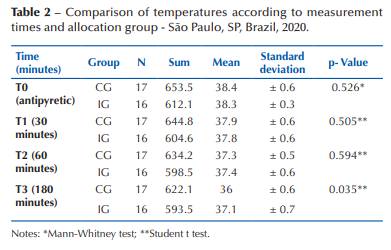 M4 (Çocuğun sıcaklığının antipiretik uygulamadan 3 saat sonra kontrol edilmesi (T3) ) zamanında çocukların sadece %12.1'i ateşli kaldı ve ortalama sıcaklık 37,9°C oldu;  %21.2 subfebril  (37.1-37.7°C) oldu ve %66.7 afebril hale geldi. 
Her iki grupta da zaman içinde ortalama sıcaklıklar kıyaslandığında IG’de ılık kompres uygulamasının başlangıç zamanına göre sıcaklıkta daha büyük bir düşüş gösterdi ve CG'de daha düşük bir ortalama son sıcaklık bulundu. 
Her iki grup da gruplar arasında önemli bir fark olmadan sürekli azalan bir sıcaklık düşüş çizgisi gösterdi (Şekil 2've 3).
ANOVA testi tekrarlayan verileri analiz etmek için kullanıldı ve her iki grupta da yatış olan birim veya çocuğun çalışmada dahil edildiği grup farketmeksizin herhangi bir sıcaklık farkı yoktu (IG veya CG).
TARTIŞMA
Ateşin yönetimi ile ilgili, özellikle farmakolojik olmayan yöntemlerle ilgili farklı anlayışlar, hem ebeveynler tarafından evde hem de hastane hizmetlerinde kullanılan farklı yöntemlerin etkinlikleriyle ilgili kavramsal eşitsizlikler vardır. 
 Düşük bilimsel güçlendirme etkisiz bakımla sonuçlanabilir; çocuğa fayda sağlamadığı gibi etkinliği düşük fiziksel yöntemler huzursuzluğa sebep olabilir.
TARTIŞMA
Ilık kompreslerin kullanımı hastaneye kaldırılan ateşli çocukların yönetiminde hemşireler tarafından yaygın olarak kullanılan ampirik bir uygulamadır. 
 Bazı çalışmalar yalnızca antipiretik alan çocukların olduğu gruba oranla ılık uygulamanın antipiretik ilaçlar ile vücut sıcaklığını düşürmede daha hızlı ve daha kalıcı sinerjik bir etkiye sahip olduğunu  göstermiştir. Bununla birlikte, diğer çalışmalar bu müdahalelerin hiçbir fark yaratmadığını, çocuğun sıcaklığındaki düşüşten ilaç tedavisinin sorumlu olduğunu söylemektedir. 
 Bu çalışmada ise,  müdahalenin sonunda, CG’unun ılık uygulama yapılan gruba göre daha düşük bir ortalama sıcaklığa sahip olduğu görüldü.
Ilık kompreslerin kullanımı yetişkinlerde de test edilmiştir. 
 Brezilya'da yürütülen ılık kompreslerin veya buz paketlerinin kullanımının antipiretiklerle karşılaştırıldığı bir randomize klinik çalışmada, sonuçlar ılık kompres veya buz kullanımının anlamlı bir farklılık göstermediği şeklindeydi. 
 Mevcut olan çalışmamızla bu bulgular benzerdir, farklı olan ise çalışmanın yetişkin popülasyonda yapılmış olmasıdır.
Bu çalışma daha düşük bir sıcaklıktan başlamış olsa da, üç saatin sonunda, çocukların ortalama vücut sıcaklığı çoğunlukla 37ºC altındaydı ve CG'nin sıcaklık ortalaması önemli ölçüde daha düşüktü (p=0.035).
Bununla birlikte tüm zamanlarda IG'de sıcaklıktaki düşüş, her zaman, CG’da gözlenen düşüşlerden daha az olduğuna dikkat çekilmelidir.
 Eğer müdahale yararlı olsaydı CG ile karşılaştırıldığında IG'nin daha büyük bir düşüşe sahip olması bekleniyordu. 
 Diğer bir husus ise literatürde fazla kıyafetin çıkarılmasının ateş için farmakolojik olmayan yararlı bir yöntem olduğu söylendiği üzere IG’daki çocuğun 15 dk boyunca kıyafetleri üstünde değildi fakat nihayetinde CG’da ortalama vücut sıcaklıklarında daha fazla bir düşüş gözlendi.
Araştırmada gözlemlenen rahatsızlık seviyesi düşüktü. IG'de sadece iki çocuk (%12.5) huzursuzluk (p = 0.215) ve ağlama (p = 0.769) gösterdi. 
 Bu çalışmanın küçük örneklem boyutuna sahip olması veya belki de Brezilya gibi tropikal bir ülkede ve yaz aylarında veri toplanmış olması çalışmadaki çocuklarda yüksek rahatsızlık düzeyinin gözlenmemiş olma sebebi olarak varsayılmaktadır. 
 Dahası klinikte 3 yaş altı çocuklarda özellikle de çocukların güçsüz düştüğü pediatri  yatan hasta servislerinde çocukların karakteristik davranışlarından ötürü müdahaleyi uygulamakta zorluklar gözlemlenmiştir
Fiziksel yöntemler vücut sıcaklığı ve çevre arasındaki farkı artırarak vücut sıcaklığını düşürür, periferik vazokonstriksiyon ile daha fazla ısı üretebilen titreme, artan metabolik ihtiyaç, marjinal serebrovasküler ve kardiyak beslenme gibi vücudun kompansatuvar mekanizmalarını devreye sokmasına neden olur. 
 Bu tür rahatsızlık durumları ılık uygulama kullanılarak yapılan diğer çalışmalarda rapor edilmiştir
Bu çalışmada, ılık kompreslerin uygulanmasının başlangıcından itibaren IG'deki çocukların sıcaklıkta daha büyük bir düşüş sunmasına rağmen, CG’ta sıcaklıkta sabit bir düşüş oldu ve üç saat sonra ortalama sıcaklık 36.6°C iken, IG ortalaması 37.1°C idi. 
 Bu durum ilaçların davranış mekanizması ile açıklanabilir. Ağız yoluyla uygulanırsa, antipiretikler ortalama 30 dakika sonra etki etmeye başlar ve plazmada 2 saat içinde pik yaparlar. 
 Çalışmalar ilaç uygulama yolu ile ilgili veri sağlamamaktadır, sadece sıcaklıktaki azalmanın antipiretiklerin kullanımı ile ilişkili olabileceğine dair bir hipotez oluşturmaktadır.
Tamamlayıcı bir incelemeye ve sistematik incelemelere dayanarak, meta-analiz yapılmadan, hala önerilen non-farmakolojik önlemlerin şunlar olduğu söylenebilir: 
 Çocuklarda titremeye sebep olmadığı sürece su alımının uyarılması, fazla giysi ve battaniyelerin çıkarılması ve oda havalandırılması. 
 Bu önlemler, sıcaklığın düşürülmesine yardımcı olma amacına ek olarak, çocukların rahatsızlıklarını azaltmayı ve genel refahlarını iyileştirmeyi amaçlamaktadır.
Güçlü yönleri klinik uygulamada sıklıkla kullanılan farmakolojik olmayan bir müdahalenin etkilerini test eden, ancak yine de halen etkileri hakkında net bir kanıt bulunmayan, pediatrik bir popülasyonla yürütülen randomize kontrollü klinik bir çalışma olan tasarımıdır. 
 Sınırlamalarla ilgili olarak, veri toplama dönemindeki küçük örneklem boyutu ve düşük hastane doluluk oranı ile verilerin yalnızca bir kurumda toplanması vurgulanmakta ve bu da bulguların genelleştirilmesini zorlaştırmaktadır.
SONUÇ
Antipiretiklere ek olarak ılık kompreslerin uygulanmasının, pediatrik hastalarda ateşin kontrolünde, tek başına antipiretik kullanımına kıyasla yararlı etkileri doğrulanamadı. 
 Ilık uygulama alan grupta, çocukların %12,5'inde huzursuzluk ve ağlama gözlendi. 
 Yeni araştırmaların geliştirilmesi, daha büyük örneklem ve farklı ayarlarda çalışılması, buradaki bulguları doğrulamak adına önerilmektedir.
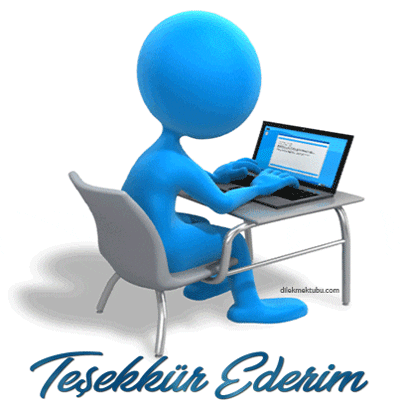